‘Brand Safety’ Consumer Concerns
Scan or click to access more brand safety insights
Many people will stop buying a brand if they see its ads next to objectionable content
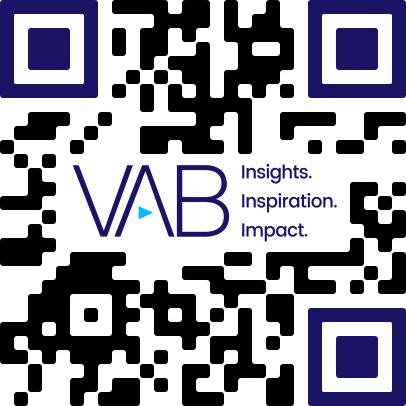 nearly
90	82	67
%	%	%
of consumers would be likely to stop using the brand if they viewed the brand’s digital advertising beside false, objectionable or inflammatory content
of consumers say it is important that a brand’s ads appear on content that is safe, accurate and trustworthy
of consumers feel that brands bear responsibility for ensuring their ads run beside content that is safe
Source: DoubleVerify & Harris Poll, Consumers Reject Brands That Advertise on ‘Fake News’ and Objectionable Content Online, June 2019
Click here to download the full report, ‘What Is… Brand Safety’ to learn more

This information is exclusively provided to VAB members and qualified marketers.